Воспитание культуры речевого    общения у дошкольников.
Куракина О.В.
                                                                                       Воспитатель
                                                                                                МБДОУ д/с №176
В современном  обществе стоит острая проблема  культурного взаимоотношения между людьми. Мы воспитываем новое, современное  поколение, поэтому очень важно, в раннем возрасте заложить «фундамент» для правильного общения между людьми. За время совей деятельности, я обобщила опыт работы по формированию у детей правил этикета.
          Правила этикета, в том числе речевого, предусматривают гуманную форму взаимодействия людей в типичных ситуациях общения (приветствие, знакомство, прощание, извинение, благодарность, просьба, комплимент, приглашение, совет). Основное назначение общепринятых формул речевого этикета – признание достоинства собеседника, проявления уважения к нему, поэтому обучение речевому этикету можно рассматривать как одно из средств гуманизации  коммуникативных навыков.
Обучение дошкольников речевому этикету предполагает формирование у них, следующих умений:
Выбирать в уместную в определенной ситуации формулу речевого этикета (для этого ребенку необходимо иметь в активном словаре несколько вариантов общепринятых формул);
Использовать, формулу речевого этикета адресовано и мотивированного, т.е. «развернуть вежливую фразу»;
Проявить вежливое отношение к окружающим доброжелательной интонацией, мимикой, жестами.
Универсальным методом формирования культуры речевого общения является игра, в которой ребенок приобретает опыт общения, столь необходимый для жизни в обществе, коллективе, именно здесь в полной мере обеспечивается постоянное диалогическое взаимодействие ребенка со сверстниками. Во время игры происходит формирование общественных качеств детской личности: доброжелательность, чуткость, отзывчивость, умение учитывать интересы другого. Появляется чувство долга и ответственность перед сверстниками. В игре ребенок активно воссоздает отношения между людьми, моральные нормы, лежащие в основе этих взаимоотношений.Руководя игрой , организуя жизнь детей в игре , воспитатель воздействует на все стороны развития личности ребенка : на чувства , на сознание , на волю и поведение в целом .
Использование сюжетно-ролевых игр предоставляет возможность воспитания культуры поведения, а именно как здороваться и прощаться, обращаться к взрослым на «Вы» и называть по имени и отчеству, вежливо обращаться с просьбой и благодарить за услуги, извиняться за неловкость, вежливо подтвердить или отказаться от предложенного во время приема пищи, не перебивать разговора взрослых, оказывать им услуги.
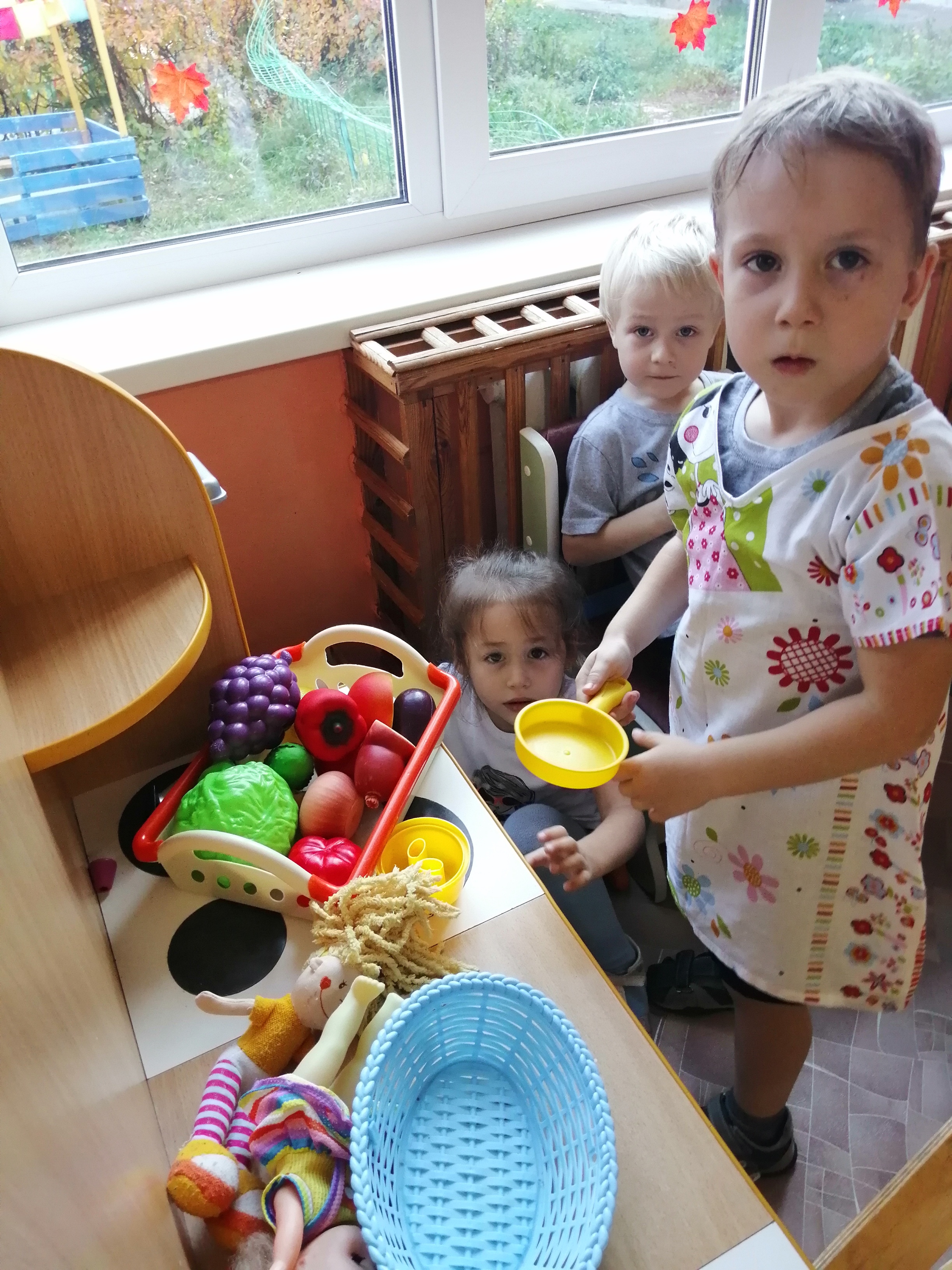 Сюжетов для игры может быть множество, ведь культура поведения нужна во многих ситуациях: при встрече со знакомым; при общении в детском саду; при посещении поликлиники; при походе в магазин, кино; при посещении театра; в транспорте; в гостях или при приеме гостей у себя; в ежедневном общении и т.д.
Сюжетно-ролевая игра влияет на формирующуюся личность ребенка, на развитие и формирование положительных взаимоотношений детей со сверстниками, с близкими и окружающими людьми, на развитие нравственных качеств, и в частности культуры поведения.
Дидактические  игры создают прекрасные условия для  воспроизведения  и освоения окружающего, правил и отношений, существующих в мире .
В игре ребенок сначала эмоционально, а затем интеллектуально осваивает всю систему человеческих отношений. 
Сущность  дидактической  игры заключается в том, что дети решают умственные задачи, предложенные им в занимательной игровой форме, сами находят решения, преодолевая при этом определённые трудности.
Результат  дидактической  игры - показатель уровня достижения  детей  в усвоении программного материала, в развитии умственной деятельности взаимоотношений, а не просто выигрыш, полученный любым путём.
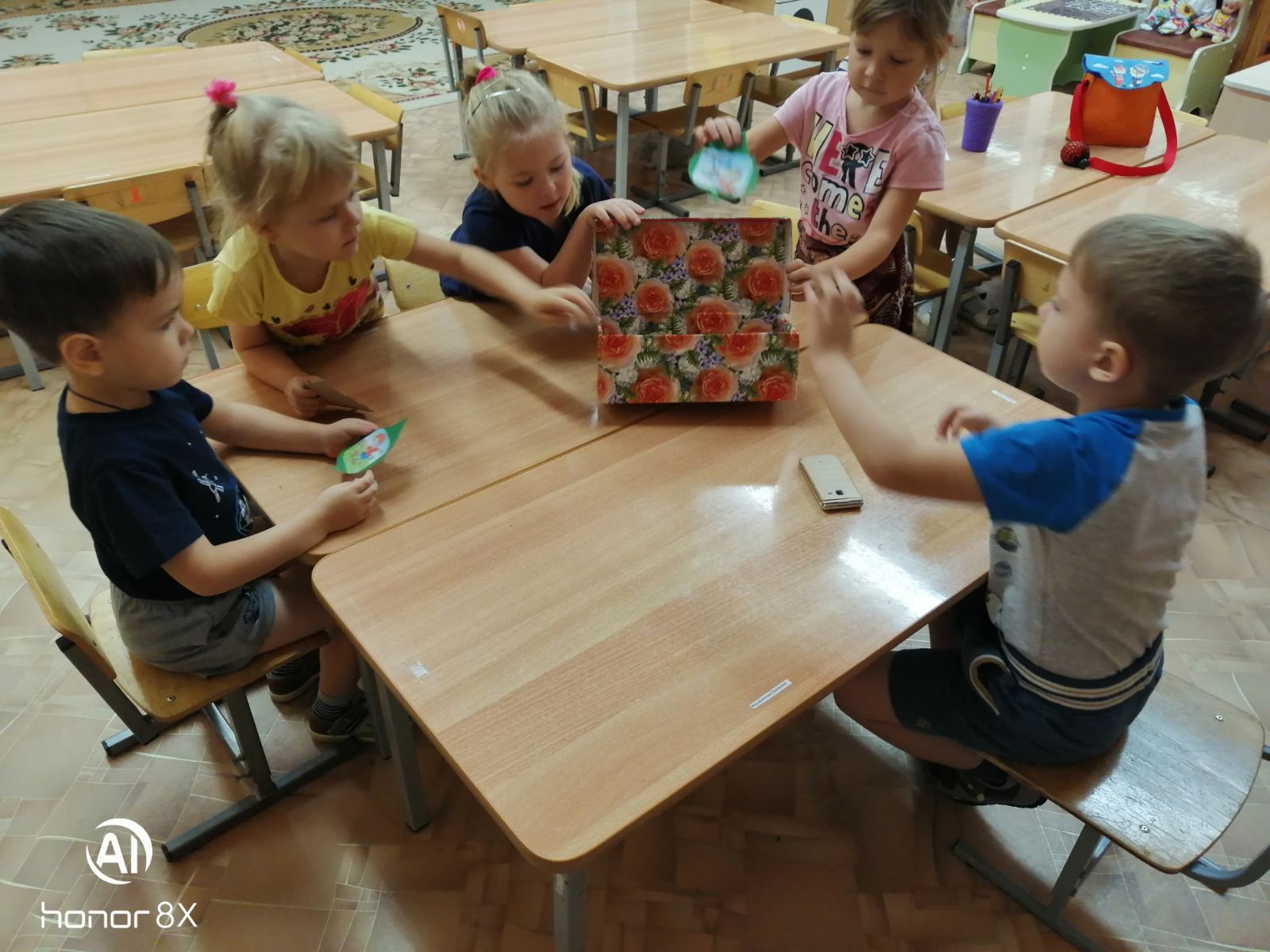 Художественная литература – могучее действенное средство умственного, нравственного и эстетического воспитания детей, оказывающее влияние на развитие и обогащение речи. Она обогащает эмоции, воспитывает воображение, дает ребенку прекрасные образцы  литературного языка.
Используя скороговорки и чистоговорки для развития речи , можно добиться больших успехов в исправлении неправильного произношения звуков.
Совместной деятельности воспитателя и  детей по рисованию , лепке, аппликации в детском саду я уделяю немало внимания. Результатом этой деятельности является создание ребенком определенного продукта. В процессе создания у ребёнка формируется: культура общения, поведения,
развитие речи , умение налаживать контакт со взрослым и со сверстником, такие черты характера как: взаимопомощь, умение делиться, умение понять и оценить работу другого ребенка.
Воспитывая культуру общения и поведения детей особое внимание стоит уделить и культурно-гигиеническим навыкам и привычкам.
Неряшливый человек, не умеющий следить за собой, своей внешностью, поступками, как правило, небрежен и в работе и в словах и в общении.
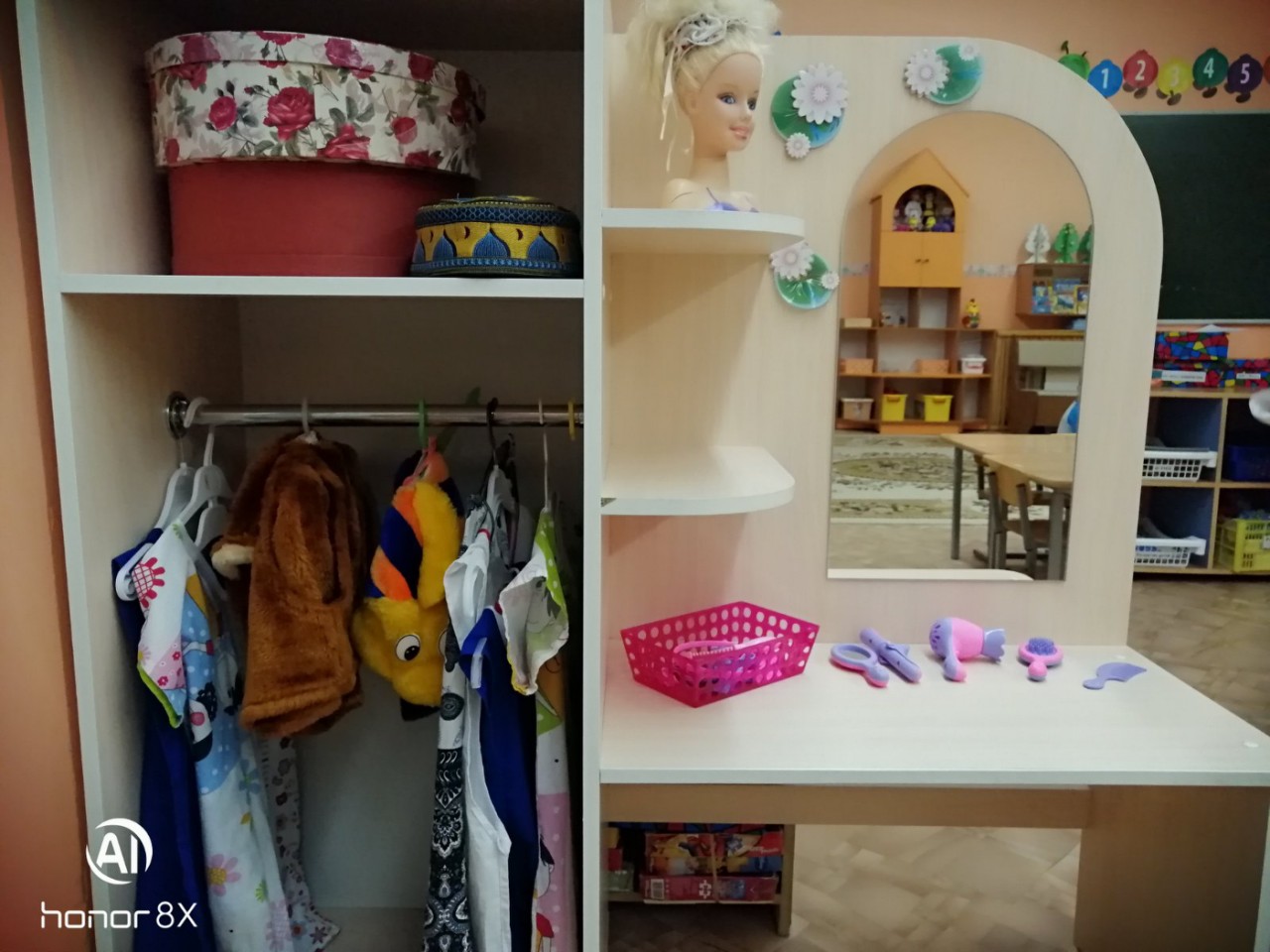 В пустых стенах ребенок не заговорит – заметила в свое время Е. И. Тихеева. Насыщая групповое пространство, мы заботимся в первую очередь о том, чтобы дети в группе могли удовлетворить свои важные жизненные потребности в движении, познании, общении со взрослыми и сверстниками. В своей работе я стараюсь, чтобы группа была оснащена современным игровым и дидактическим оборудованием, которое включает наглядный, раздаточный материал, обеспечивающий более высокий уровень познавательно-речевого развития детей.
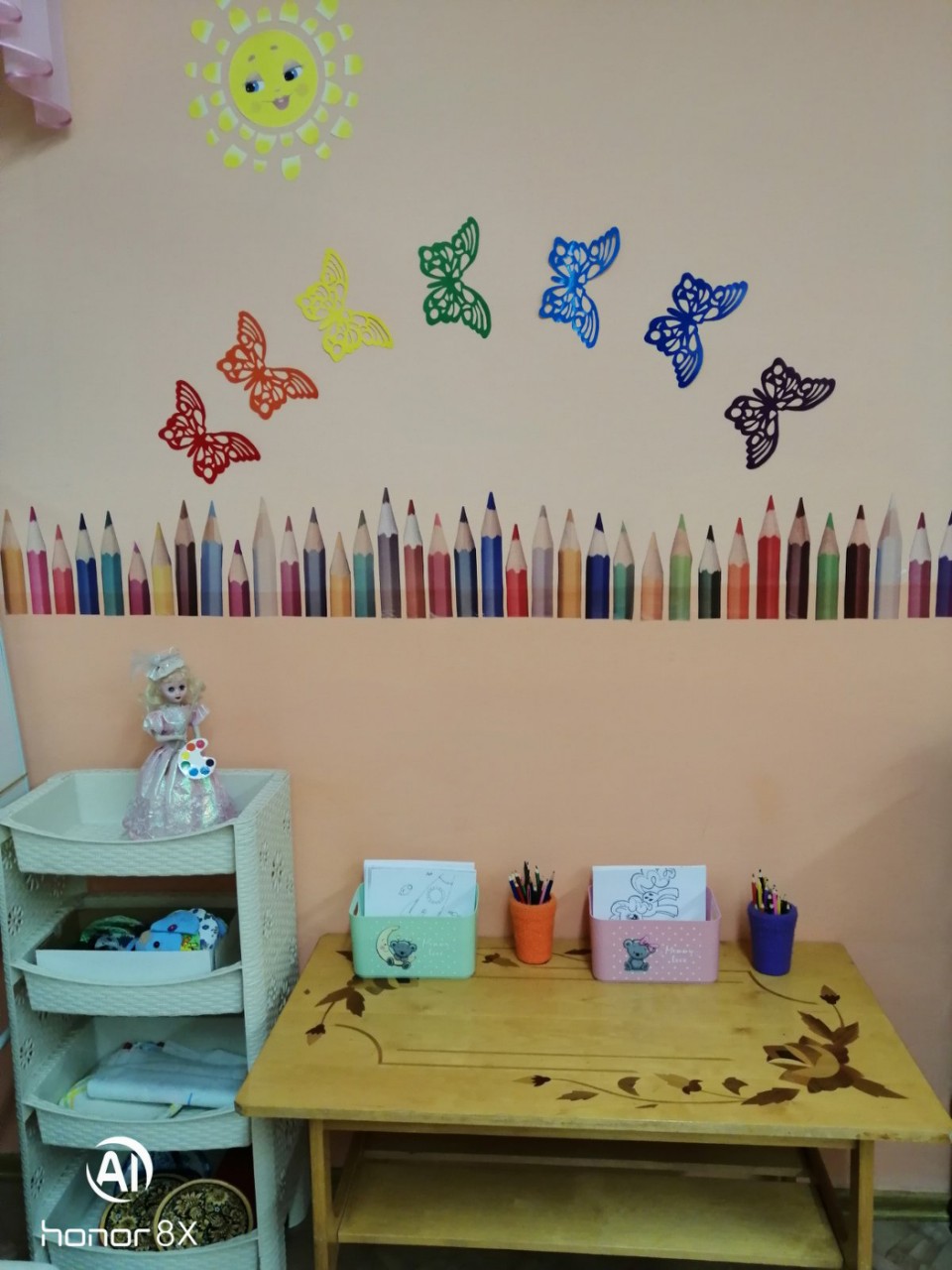 Включение  родителей  в педагогический процесс является важнейшим условием полноценного речевого  развития ребенка . 
Ни одна, даже самая лучшая,  развивающая  программа не может дать полноценных результатов, если она не решается совместно с семьей, если в дошкольном учреждении не созданы условия для привлечения  родителей  к участию в образовательно-воспитательном процессе. Овладение ребенком речью успешнее идет тогда, когда с ним занимаются не только в дошкольном учреждении, но и в семье.
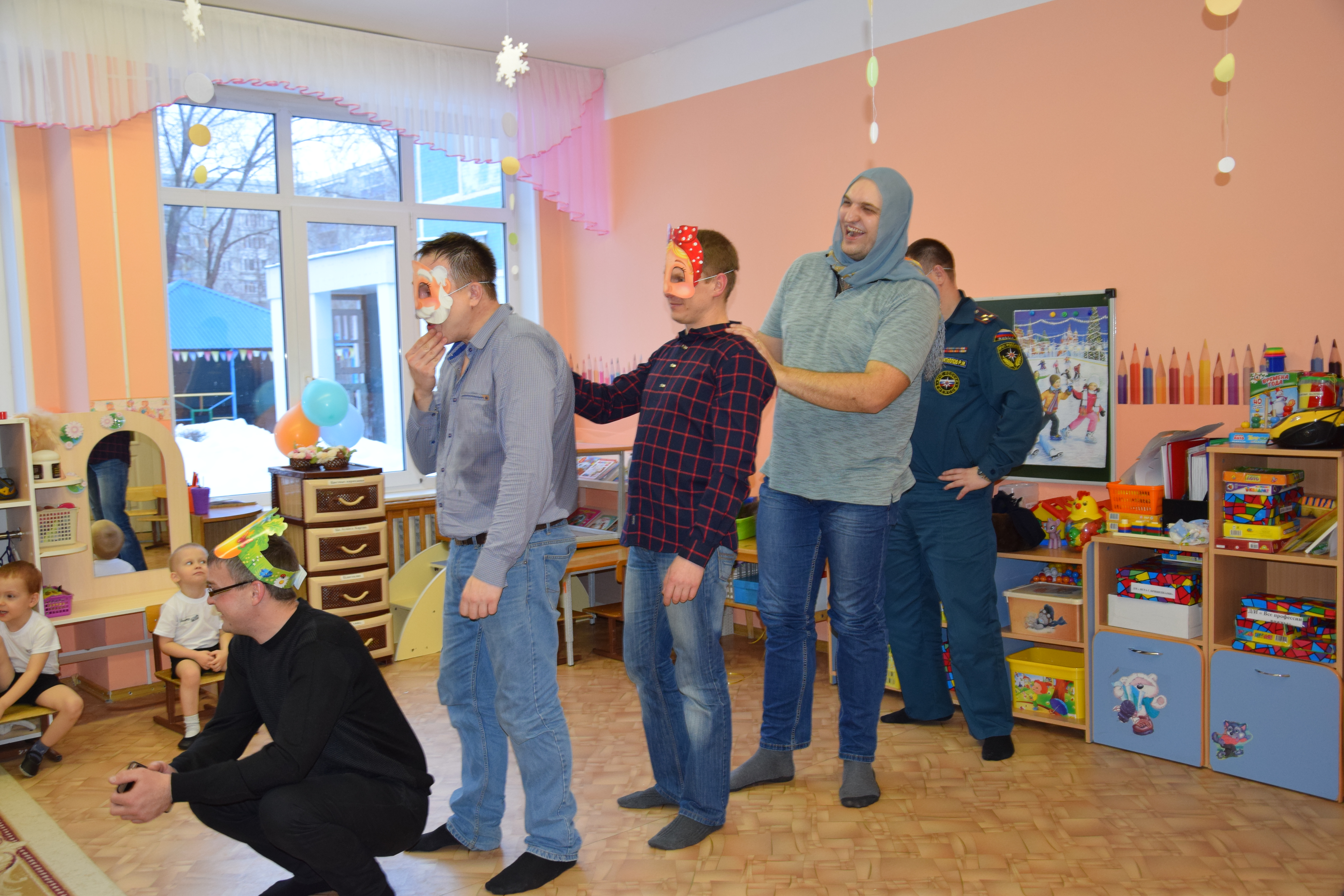 Основными формами  работы с родителями являются :
общие  родительские собрания ;
консультации  (индивидуальные и групповые) ;
беседы  (индивидуальные и групповые) ;
открытые показы мероприятий;
участие родителей в жизни группы;
папки – передвижки;
подбор литературы в помощь  родителям и т . д.




Считаю, что вся наша совместная работа с родителями поможет воспитанникам достичь хороших результатов в общении и обучении.
Спасибо за внимание